Hius- ja kauneudenhoidon neuvontapalvelut
Kestäväkehitys
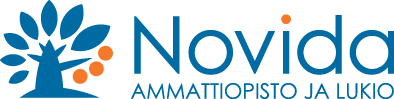 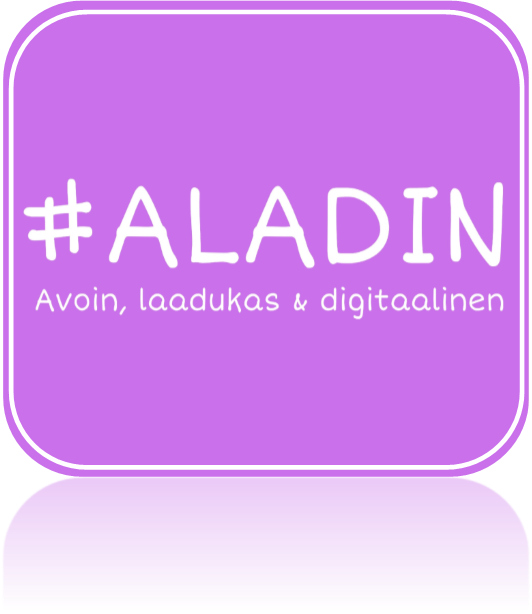 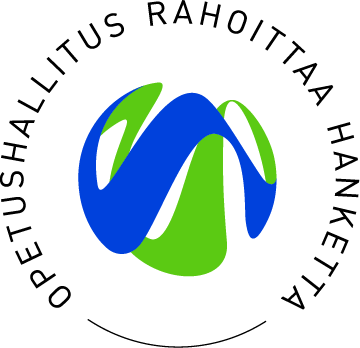 Johdanto
Tuotteen elinkaari 
Vinkkejä kestävän kehityksen toimintaan
Tuotteen elinkaari
Tuotteen elinkaari tarkoittaa tuotteen matkaa suunnittelijan pöydältä tuotantoon, kulutukseen ja jätteeksi käytön jälkeen. 
Välillä on hyvä pysähtyä miettimään raaka-aineiden, veden, energian ja jätteen määrää aina suunnittelusta siihen pisteeseen, kun tuote on tullut tiensä päähän.
Ainehan ei häviä mihinkään, vaan ainoastaan muuttaa muotoaan: kun peset hiuksesi, sampoon ainesosat kyllä katoavat hiuksista, mutta ei "maailmasta". 
Se, mistä raaka- aineista yksi tuote on valmistettu tai mitä muoveja pakkauksessa on käytetty, ei ole katastrofi yksittäisen ihmisen terveydelle tai luonnolle kerran käytettynä, mutta jos vuodessa käytetään 5 000 000 000 tuotetta, se tekee esimerkiksi yhden keskivertoeliniän aikana paljon.
Vinkkejä kestävän kehityksen toimintaan
Käytä ostamasi tuotteen loppuun. 
Jos itselläni on käyttämättömiä, kunnossa olevia tuotteita, joita en tarvitse, lahjoitan ne jollekin, joka tarvitsee.
Et tarvitse kaikkeen erillistä tuotetta. 
Valitse mahdollisimman vähän pakattuja tuotteita
joista on helposti löydettävissä ohjeet kierrätystä varten. 
esimerkiksi pahvi, puu ja lasi ovat hyviä, kierrätettäviä materiaaleja
Etsi valmistajia ja maahantuojia, joille kestävä kehitys on lähellä sydäntä, 
ei vain esitteissä ja mainoksissa, vaan aidoissa teoissa ja valmiissa tuotteissa.
Vinkkejä kestävän kehityksen toimintaan
Kestävä kehityshän tarkoittaa, että jätämme jälkeemme sellaisen maailman, jossa 
seuraavatkin sukupolvet voivat elää ja nauttia elämästään.
Käytä hyvällä omallatunnolla ja nauttien sellaisia tuotteita, jotka
olet itse valinnut terveyttä ja ympäristöä kunnioittaen.
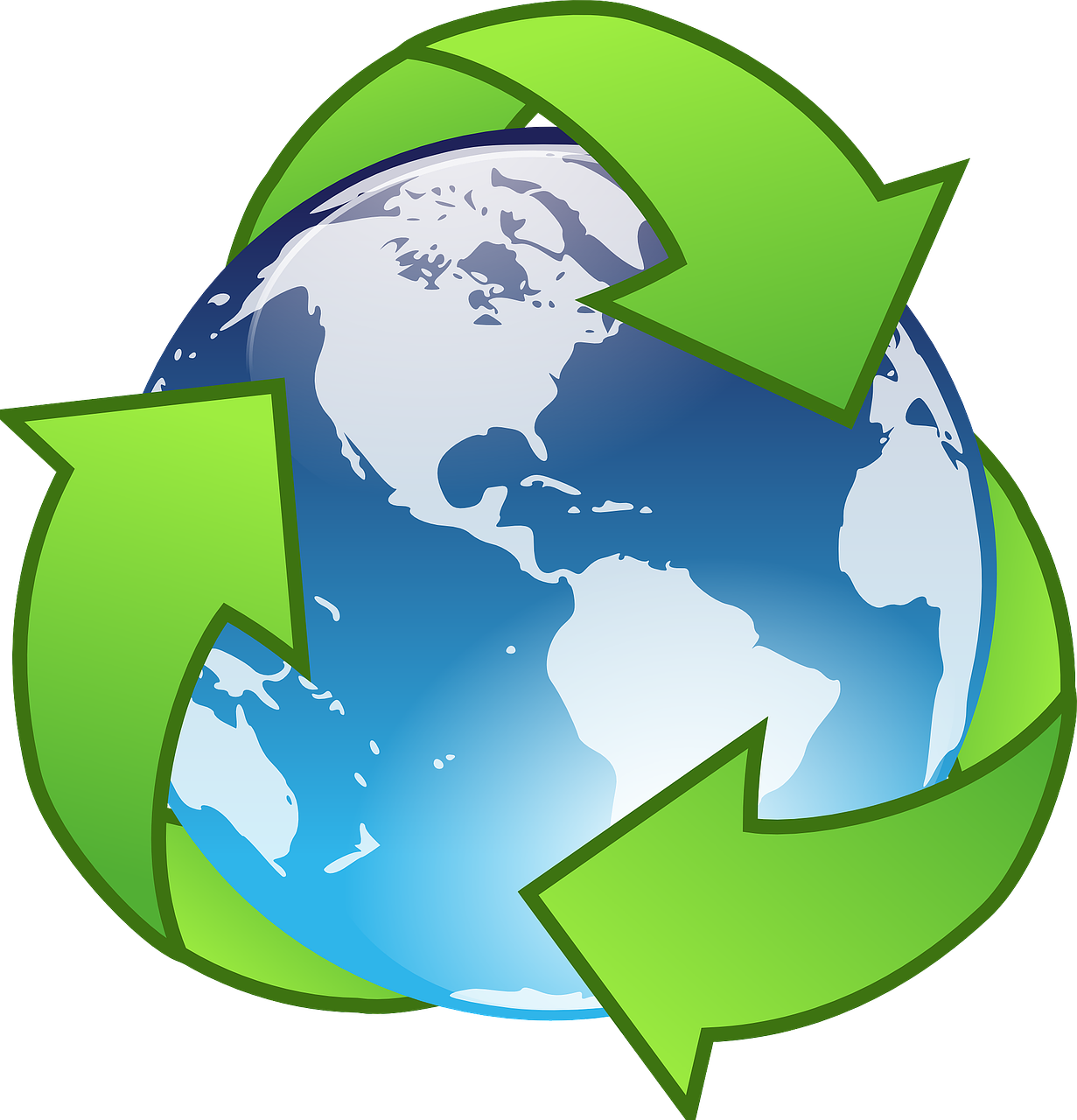 Kuva: pixabay
Lähteet
Kousa Päivi: Kosmetiikkaopas 2017